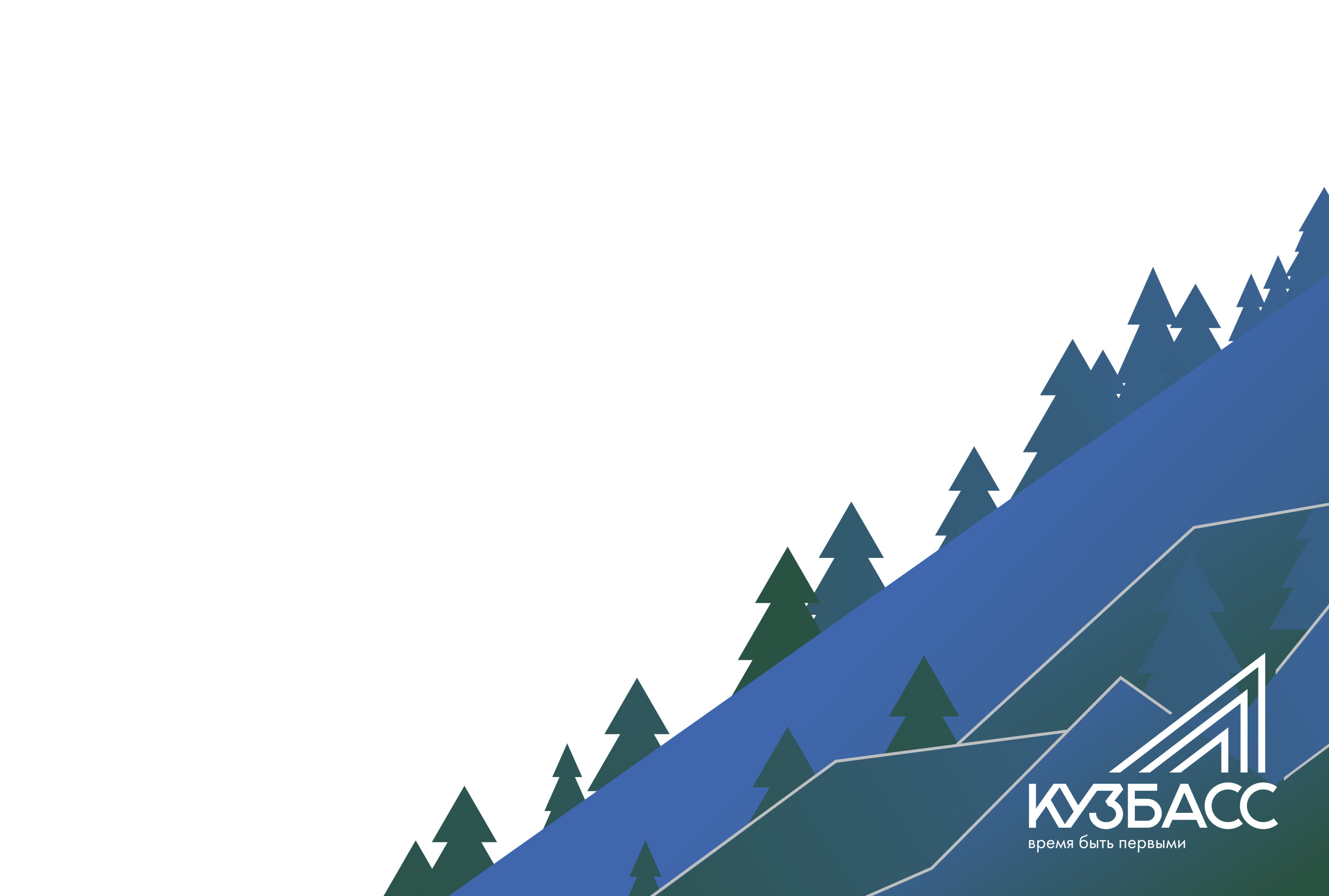 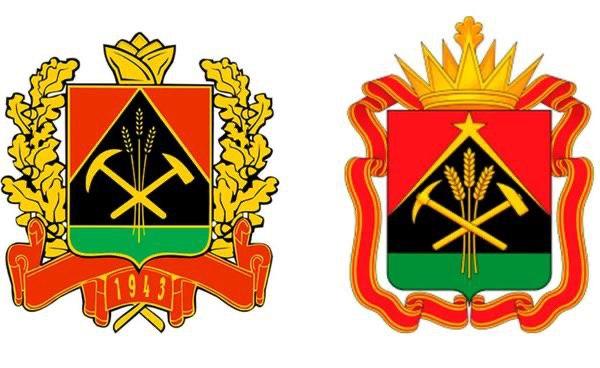 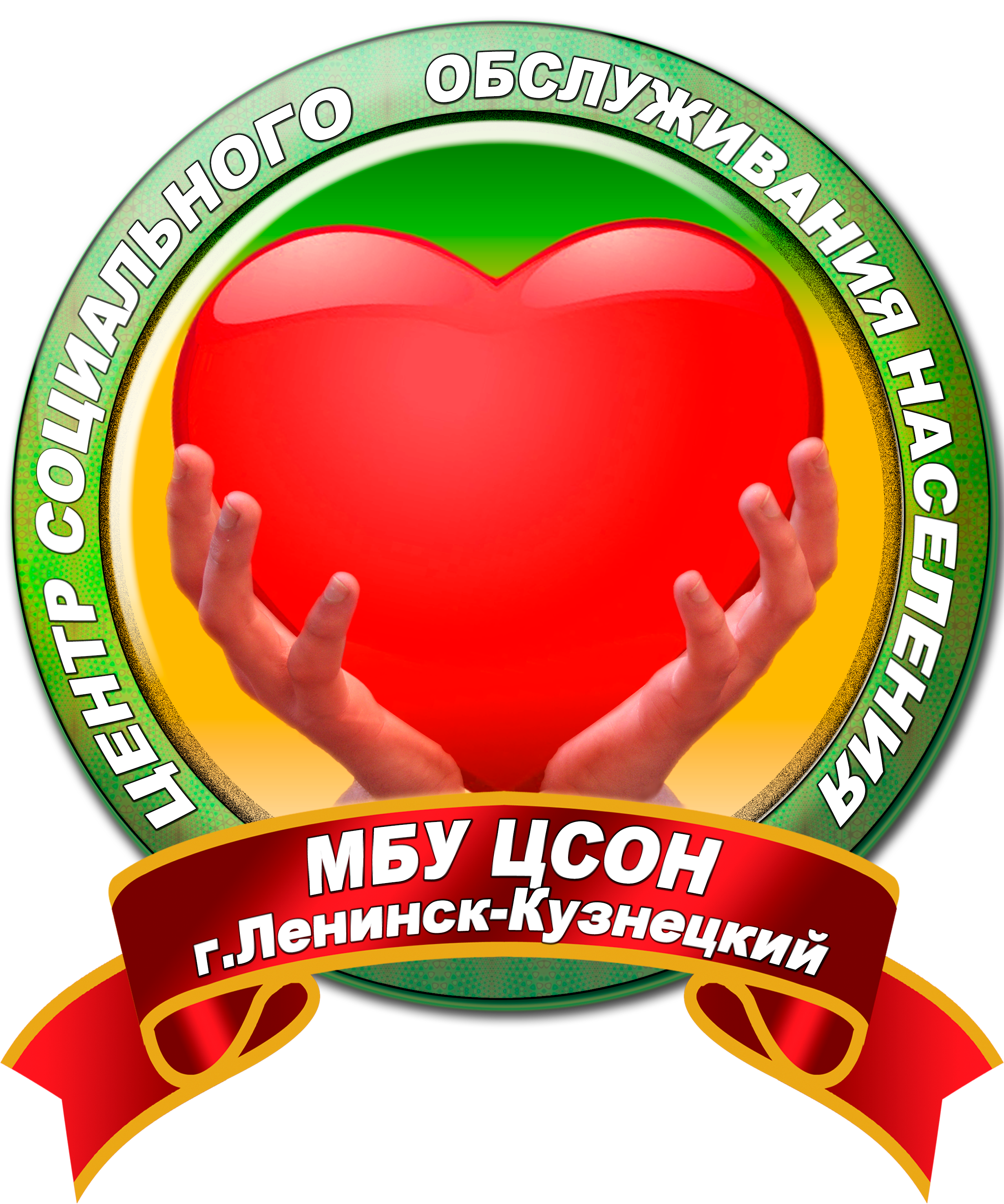 «Оптимизация процесса поиска архивной документации»

Автор:
Опенкина Ирина Валериевна,  
директор МБУ «Центр социального обслуживания 
населения» (Ленинск-Кузнецкий городской округ)
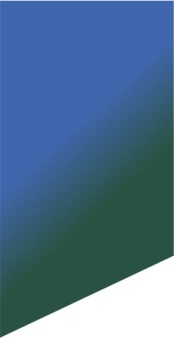 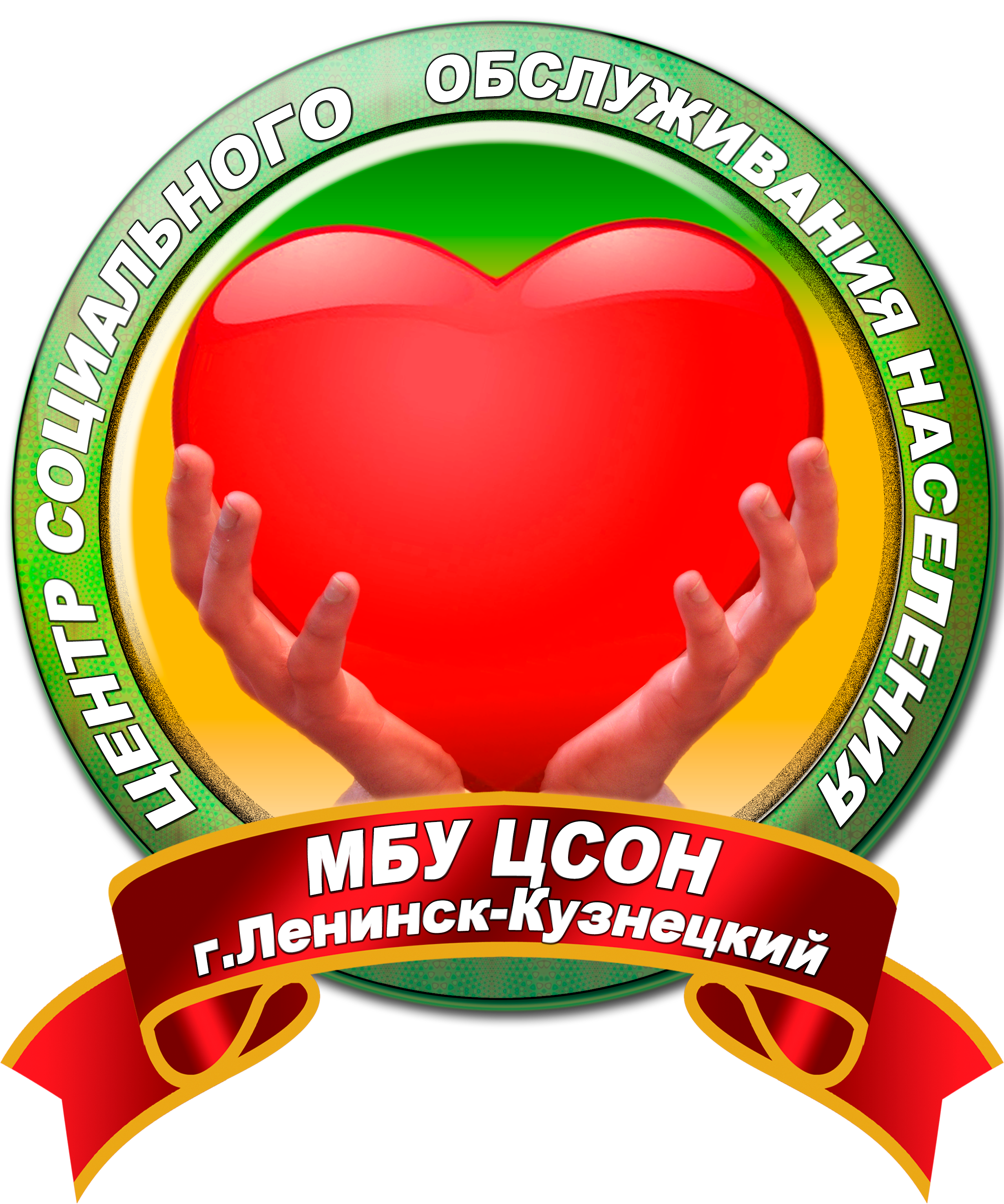 Паспорт проекта «Оптимизация процесса поиска архивной документации»
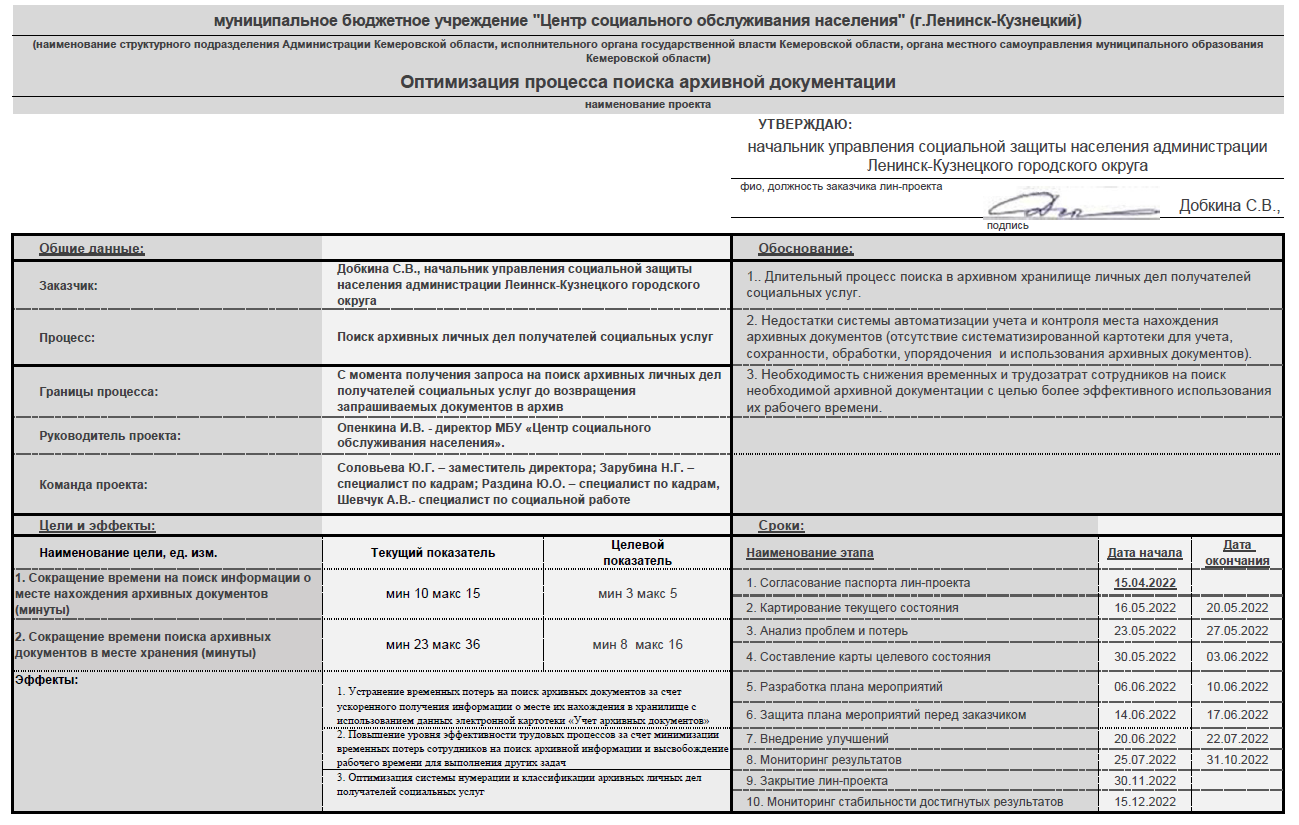 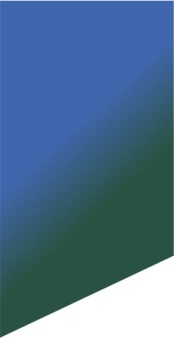 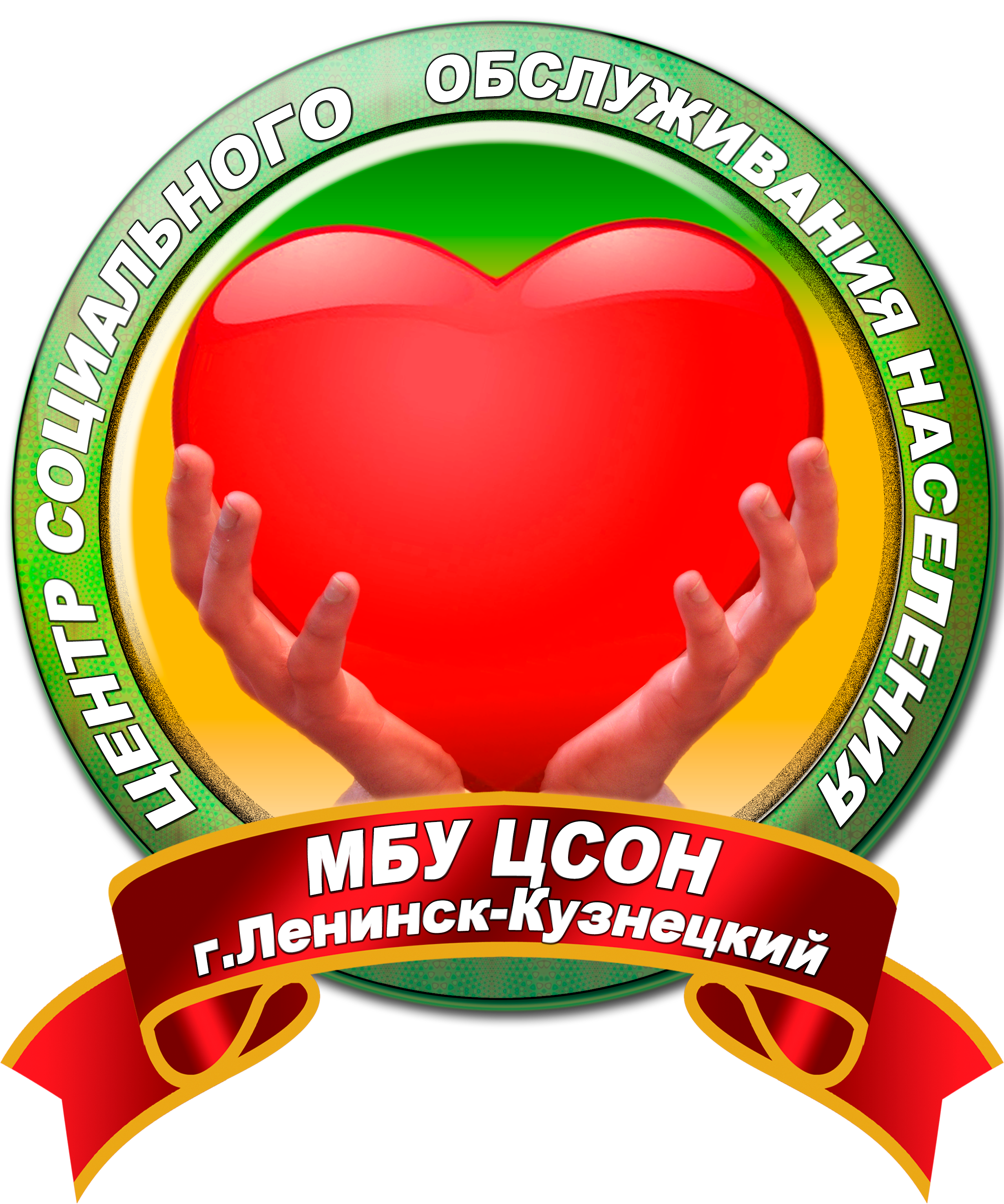 Команда проекта
Добкина Светлана Валериевна, начальник управления социальной защиты населения Администрации Ленинск-Кузнецкого городского округа – ЗАКАЗЧИК ПРОЕКТА
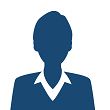 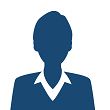 Опенкина Ирина Валериевна, директор МБУ «Центр социального обслуживания населения» – РУКОВОДИТЕЛЬ ПРОЕКТА
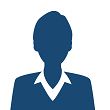 Соловьева Юлия Геннадьевна, заместитель директора – КУРАТОР ПРОЕКТА
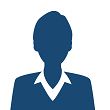 Зарубина Наталья Геннадьевна, специалист отдела кадров
Будникова Мария Леонидовна, специалист отдела кадров
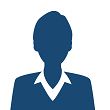 Раздина Юлия Олеговна,  специалист отдела кадров
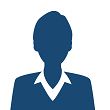 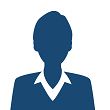 Шевчук Анна Владимировна, специалист по социальной работе
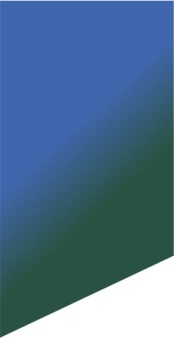 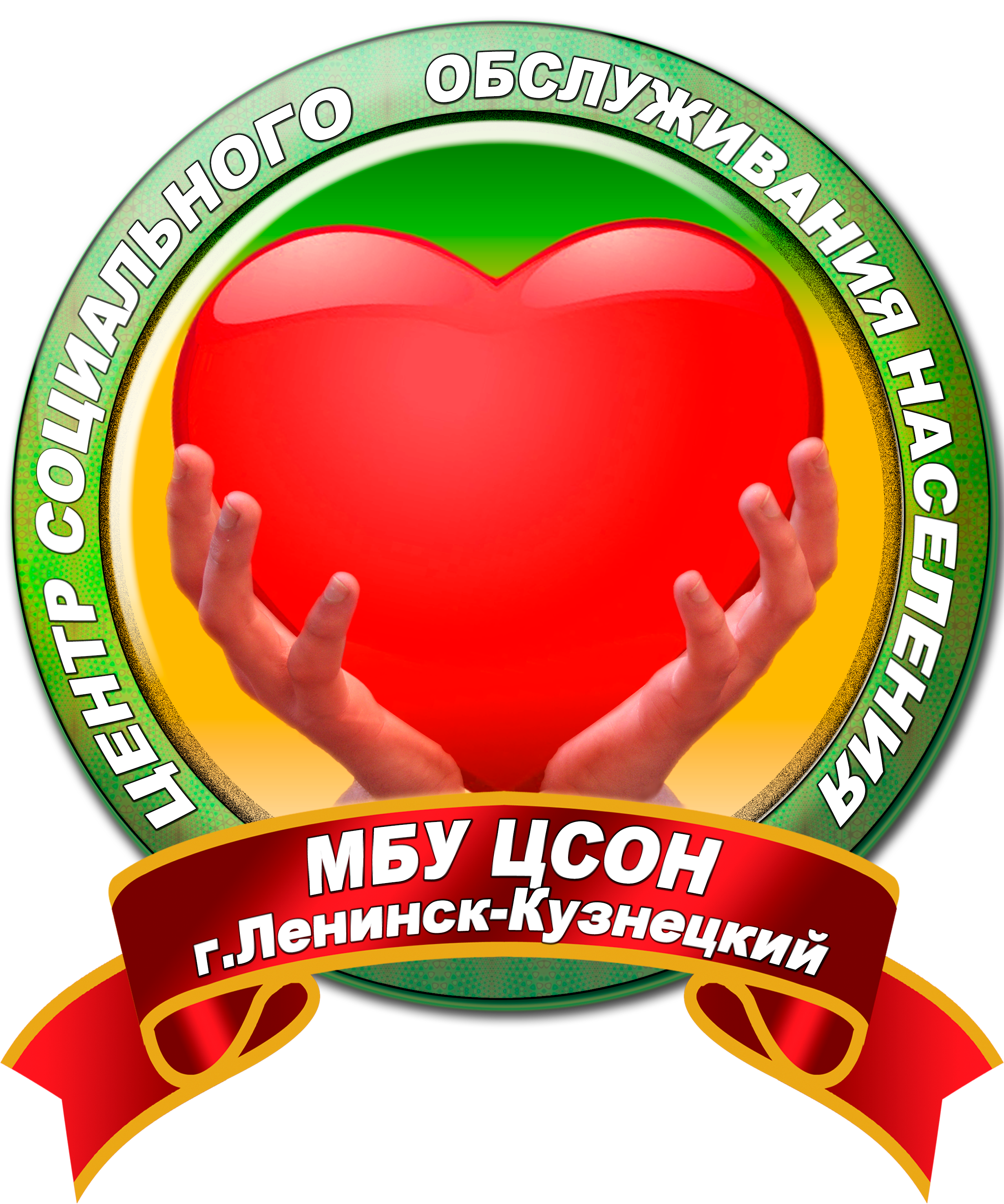 Карта текущего состояния процесса
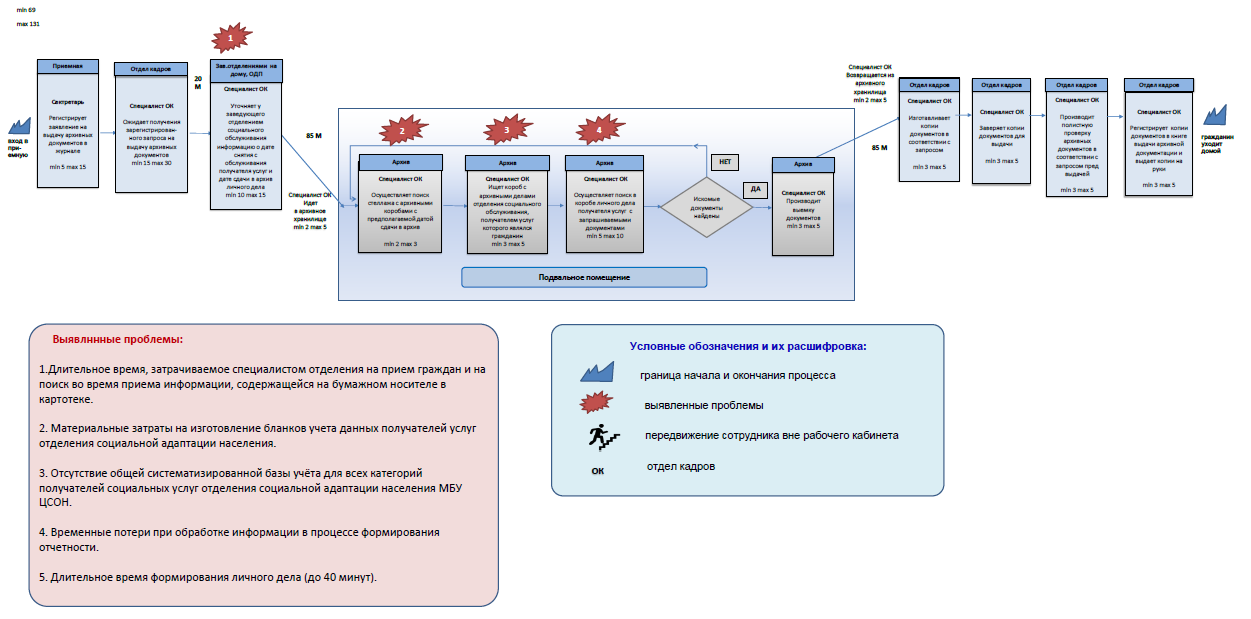 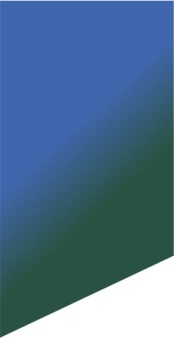 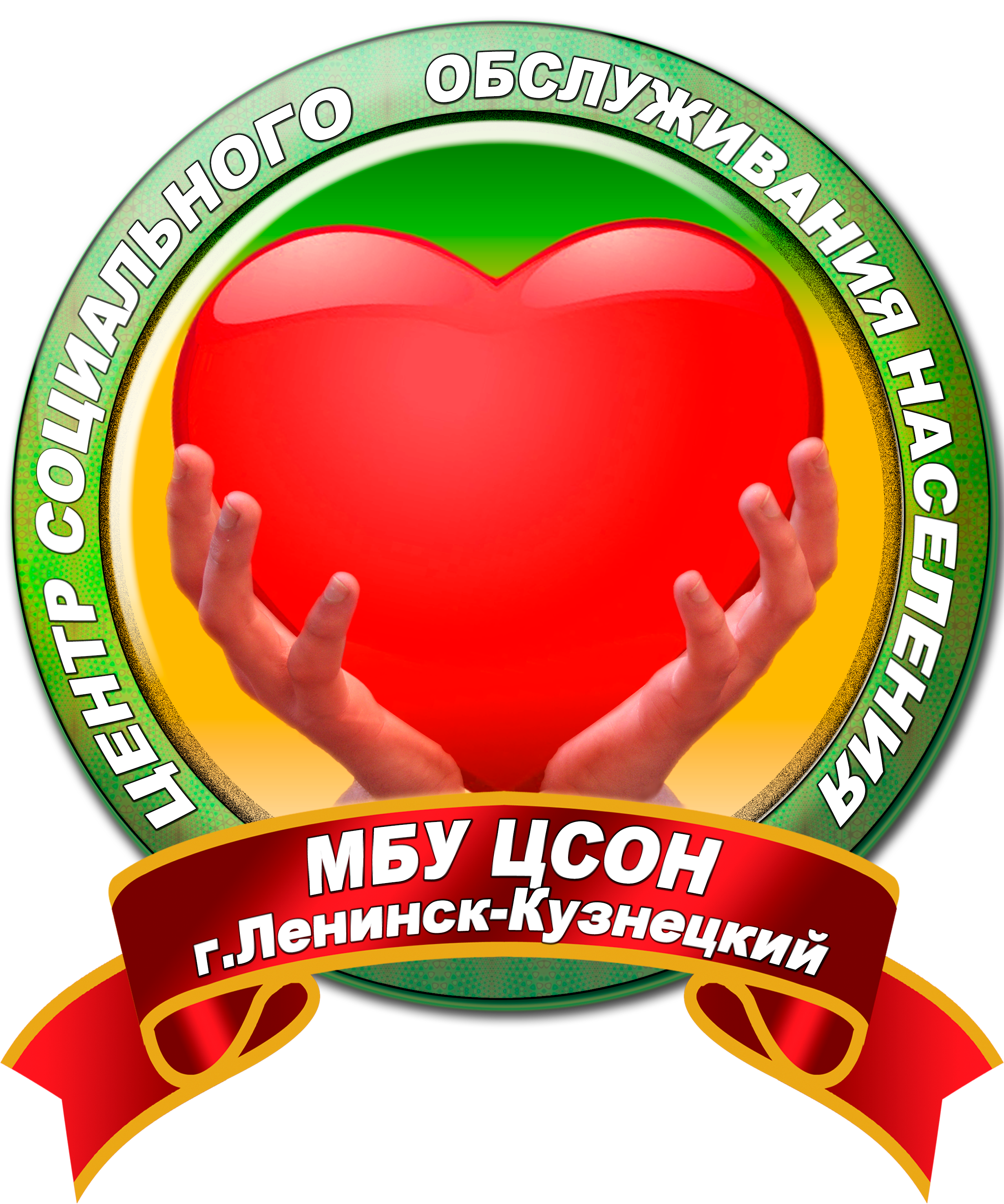 Пирамида проблем
Федеральный уровень
отсутствуют
Региональный уровень
отсутствуют
Местный уровень
Длительный процесс поиска личных дел получателей социальных услуг в архивном хранилище. 
Недостатки системы учета и контроля места нахождения архивных документов (отсутствие электронной базы данных учета их сохранности и использования, отсутствие систематизированной картотеки  хранения личных дел получателей социальных услуг). 
Необходимость  снижения трудозатрат сотрудников на поиск необходимой архивной документации с целью  более эффективного использования рабочего времени
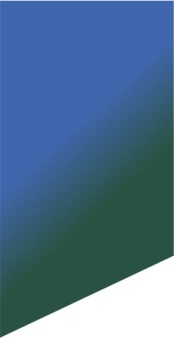 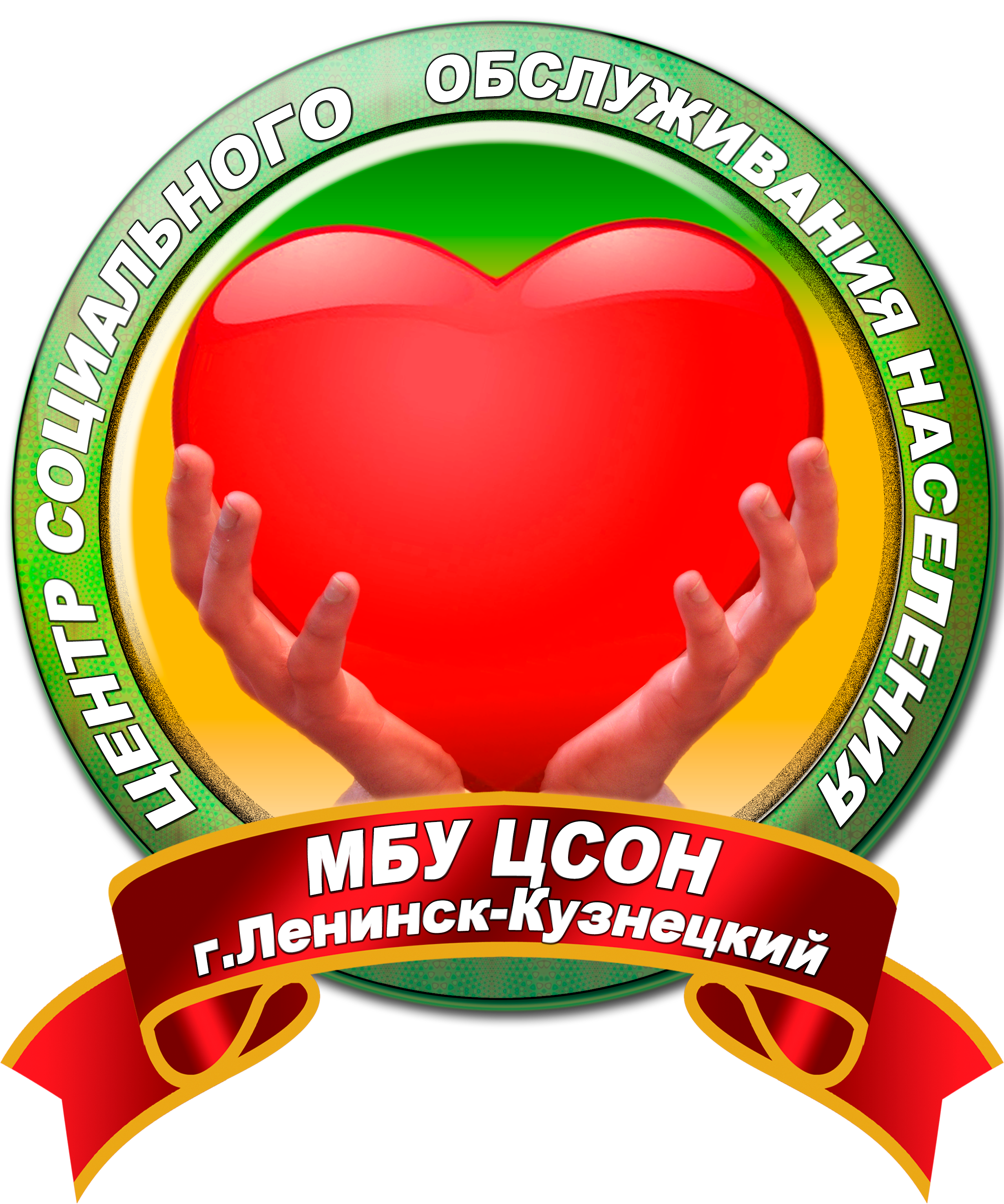 Карта целевого состояния процесса
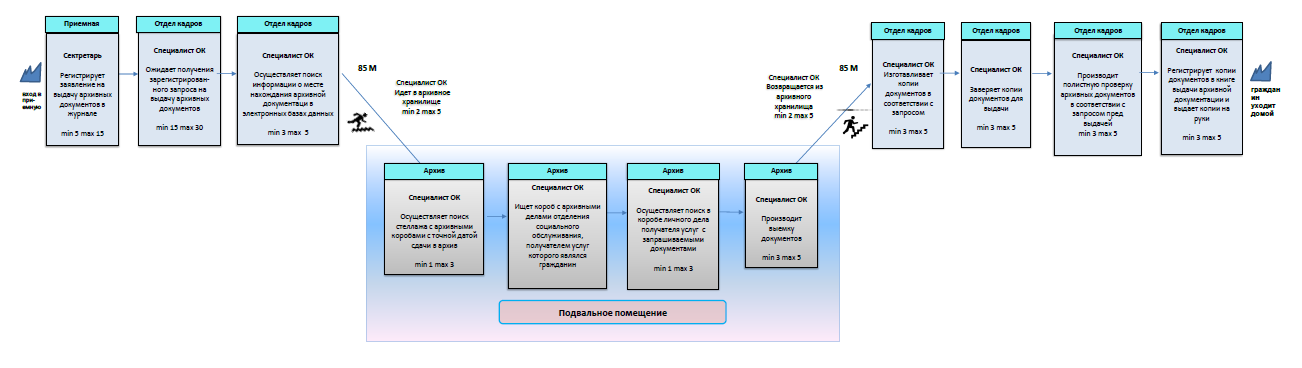 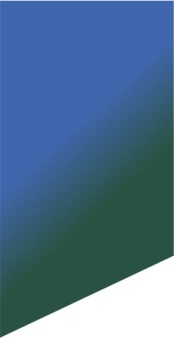 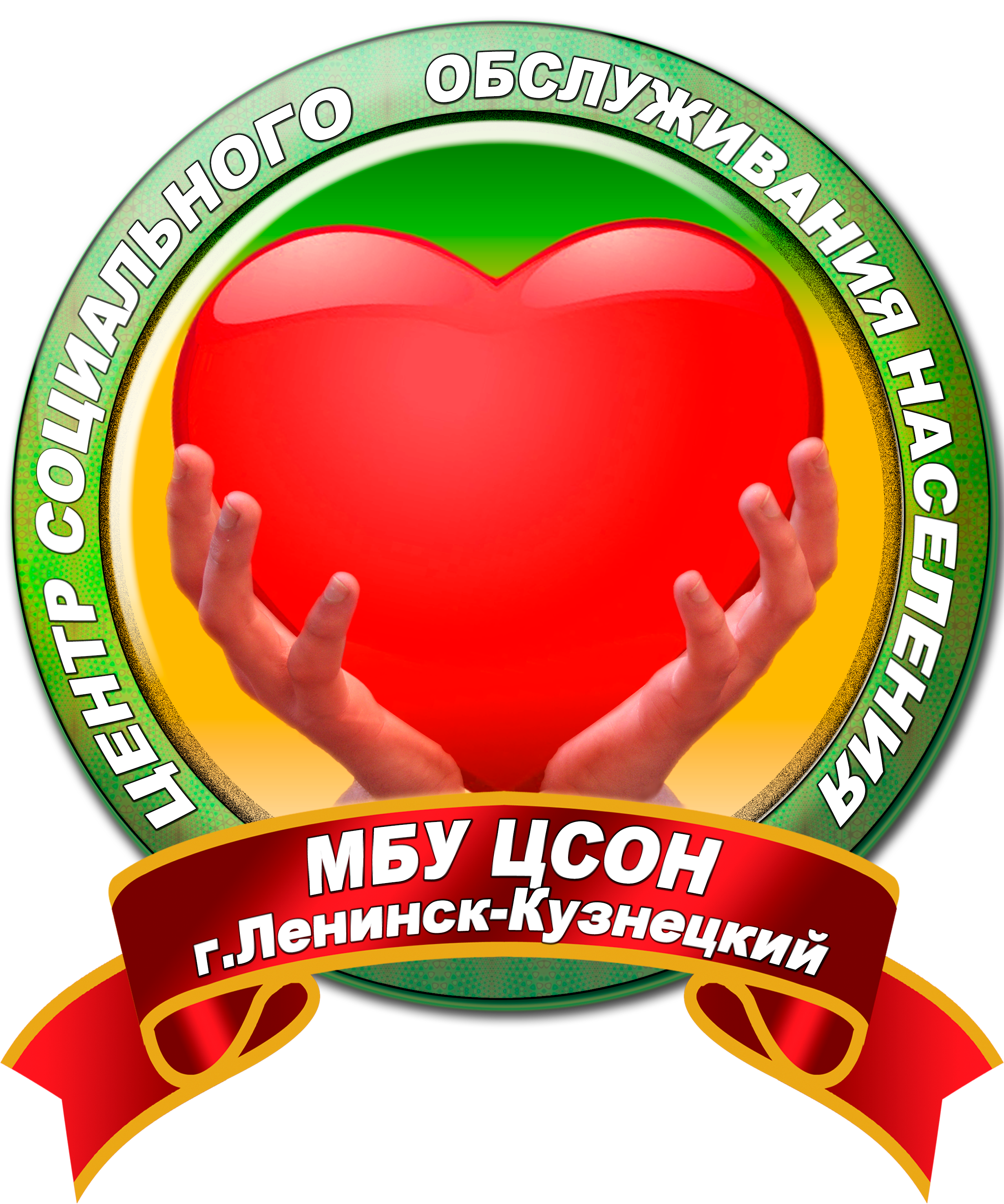 План мероприятий по устранению проблем
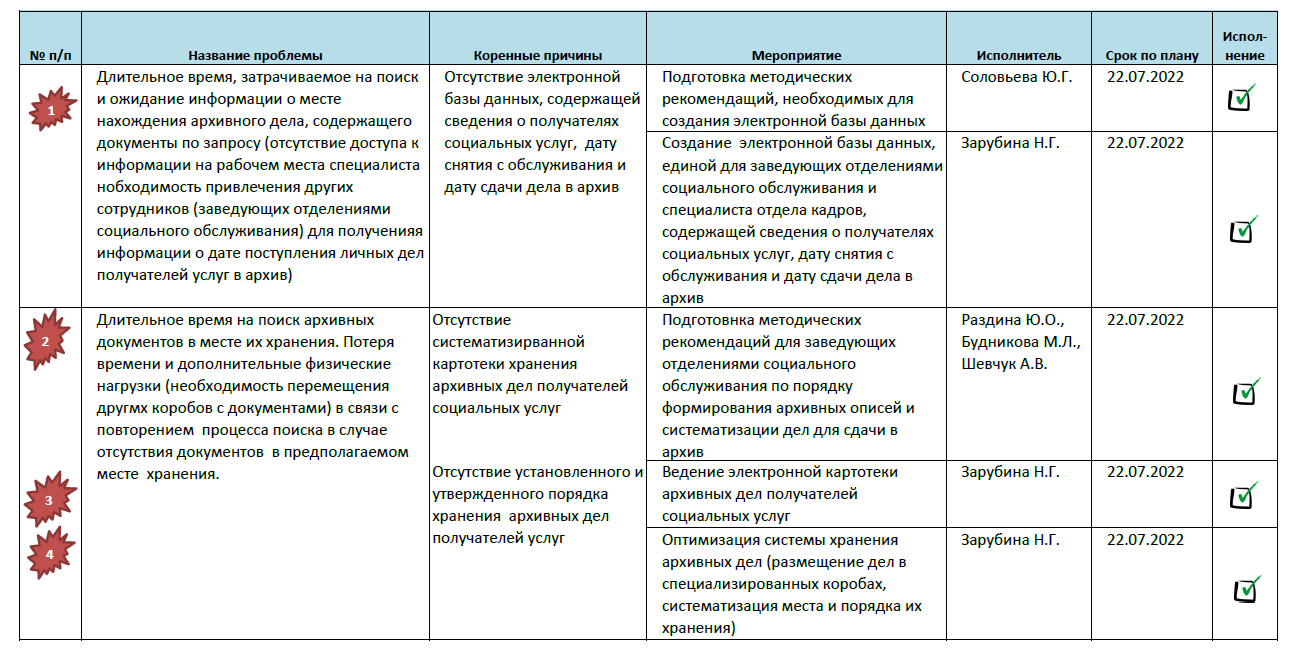 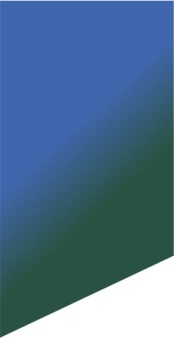 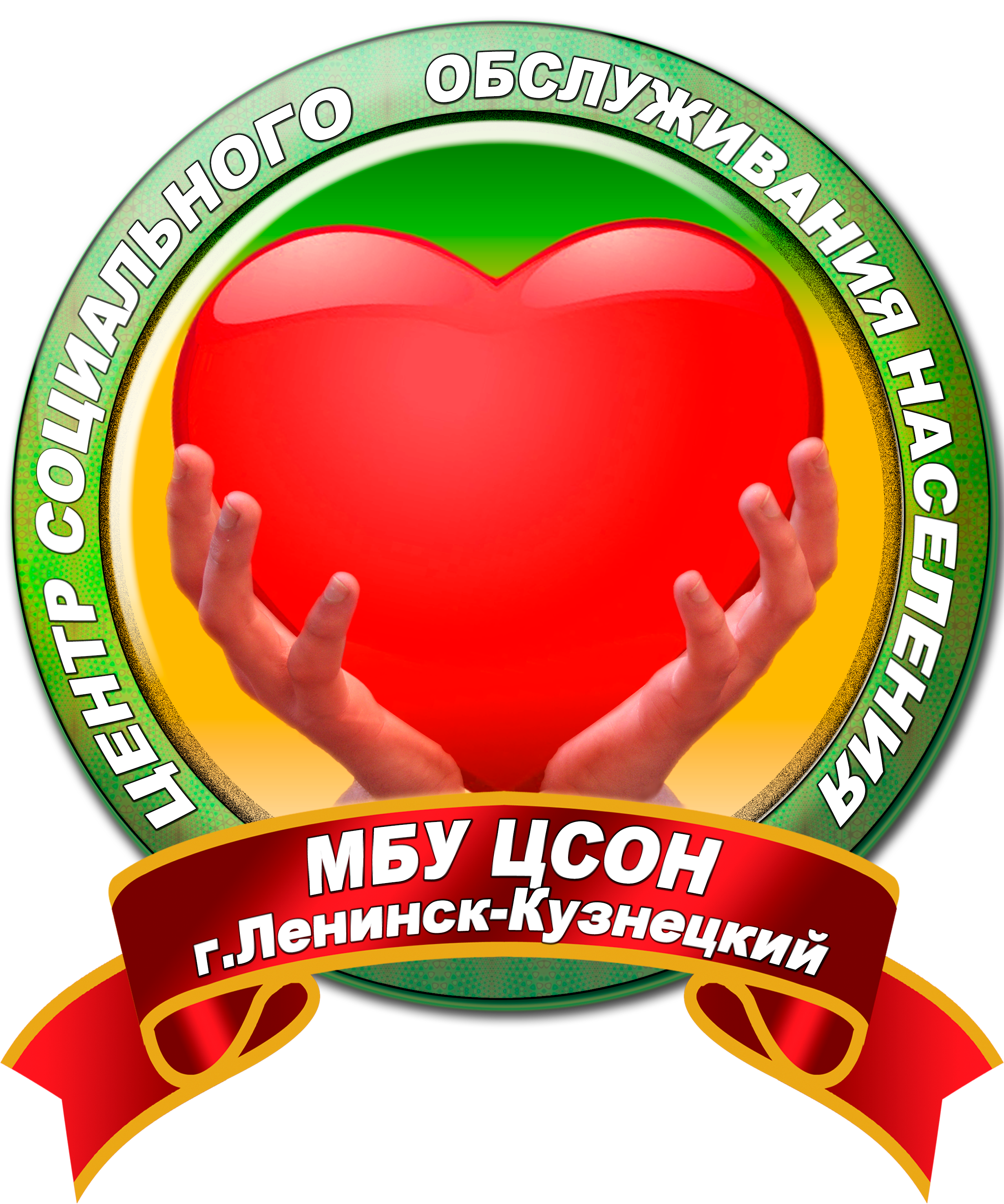 Достигнутые результаты
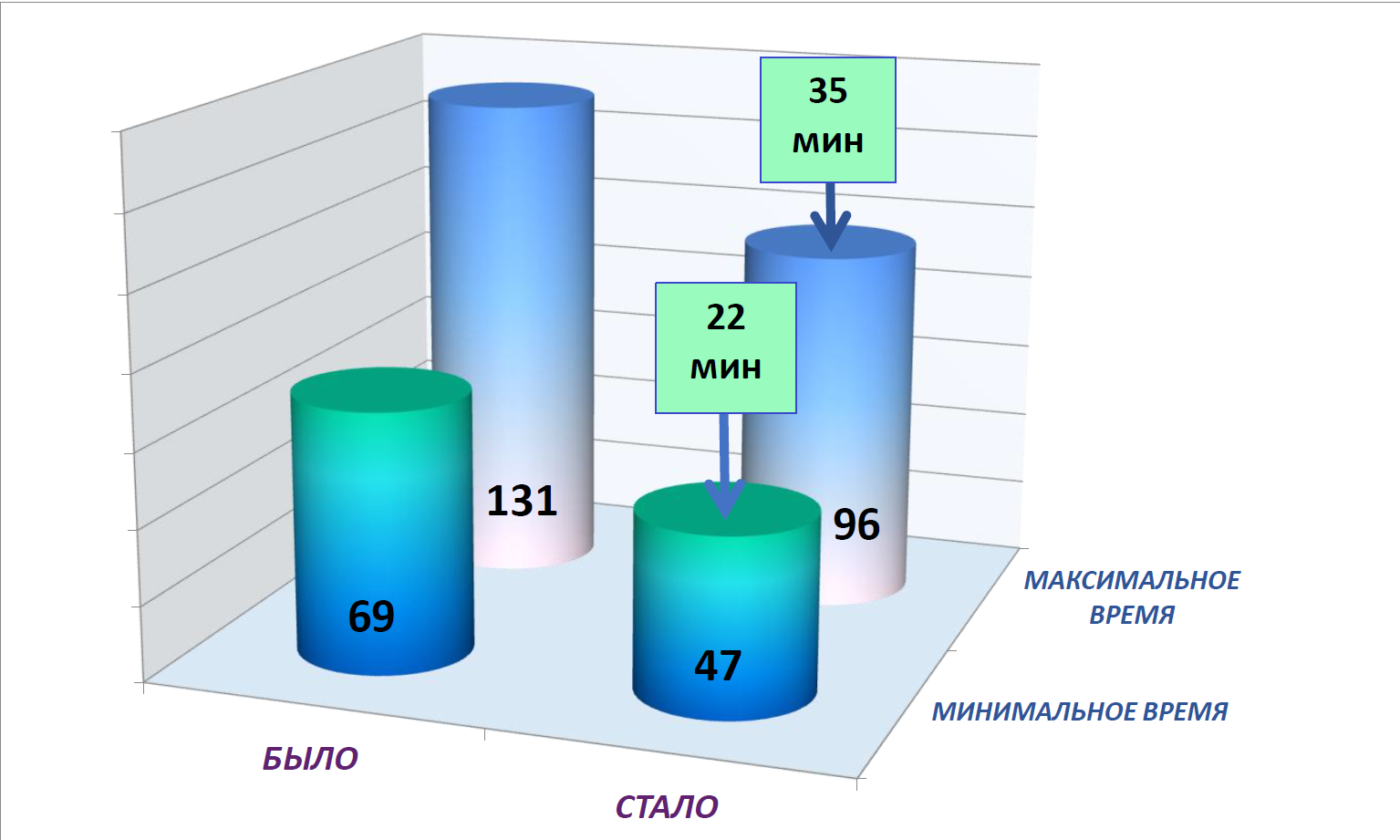 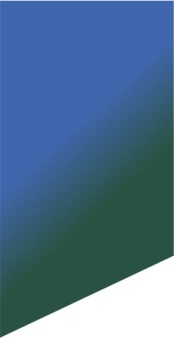 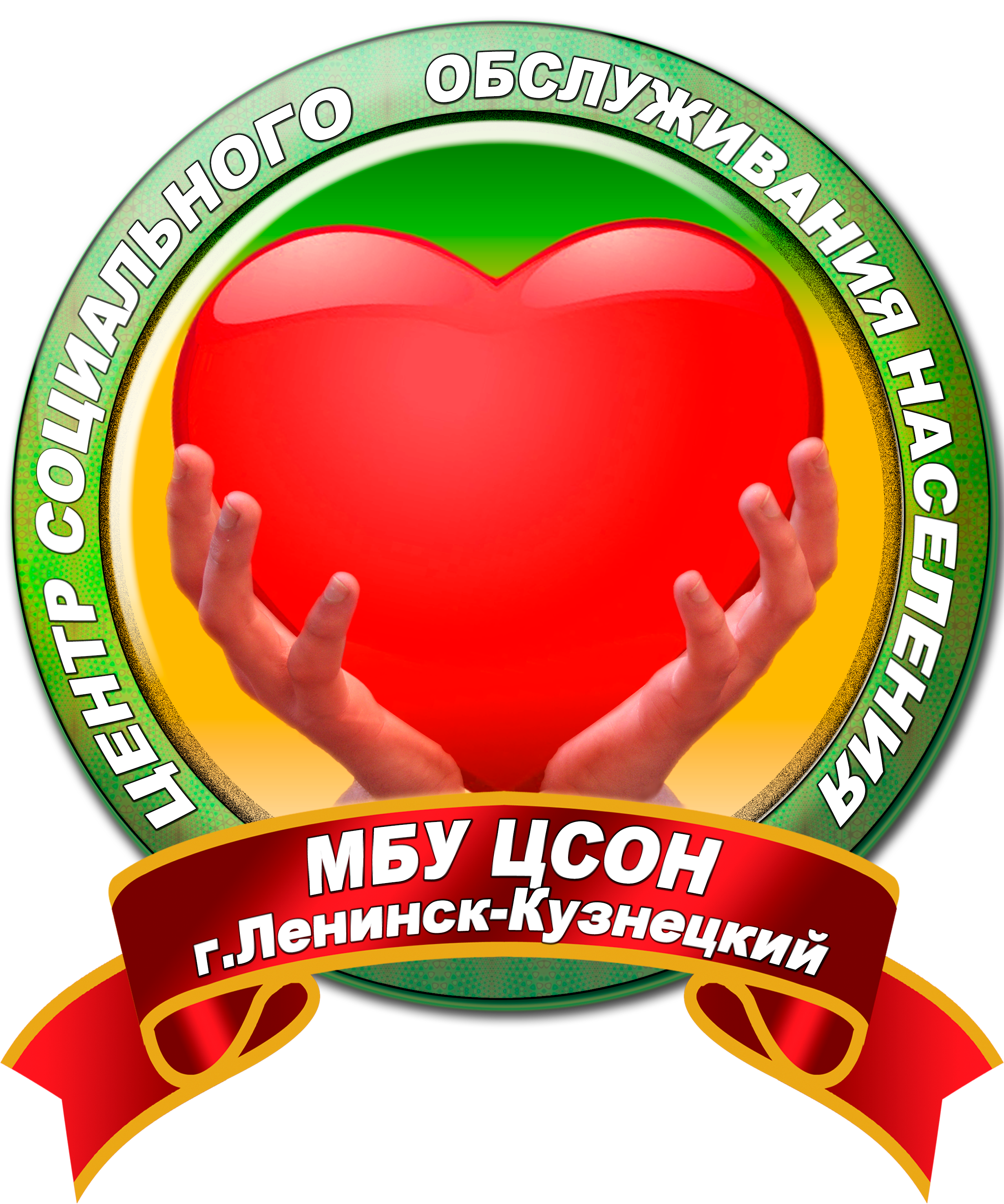 Визуализация (фотографии «Было» – «Стало»)
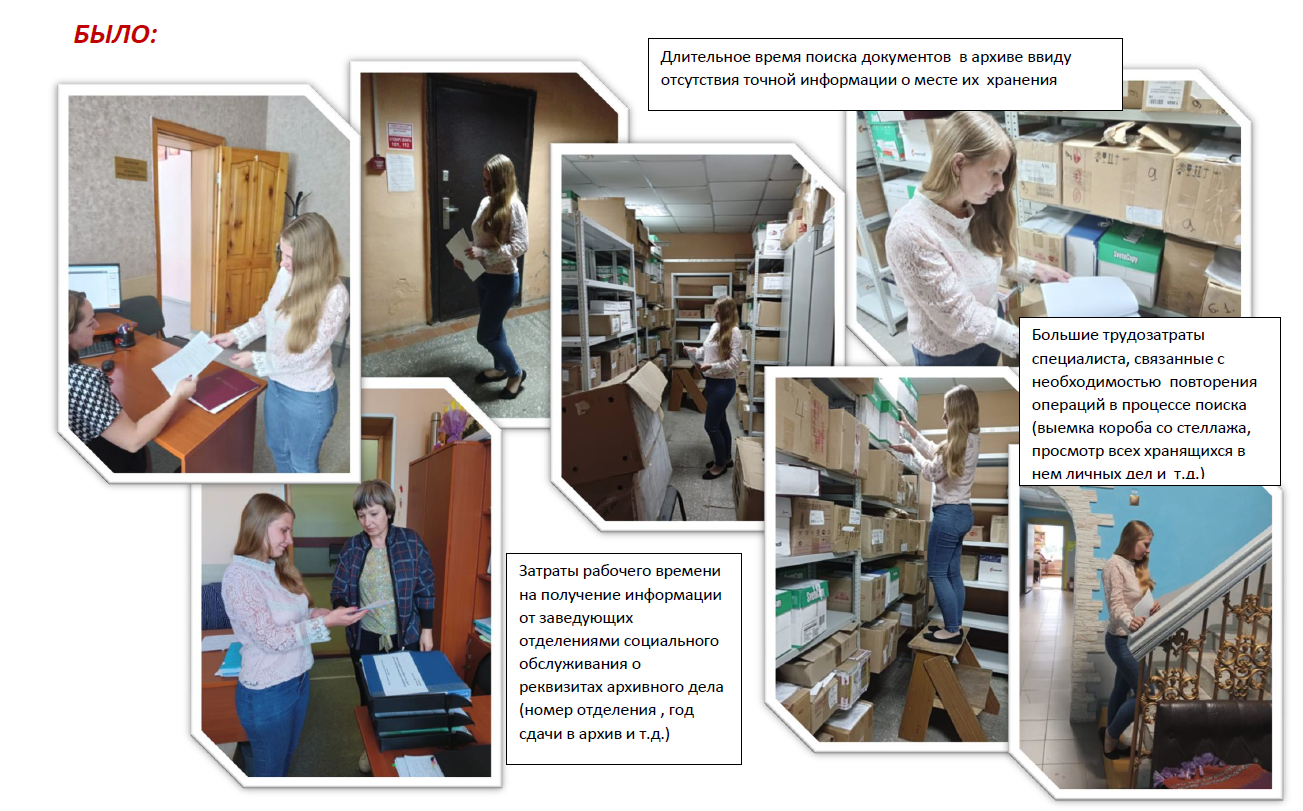 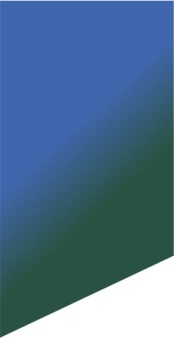 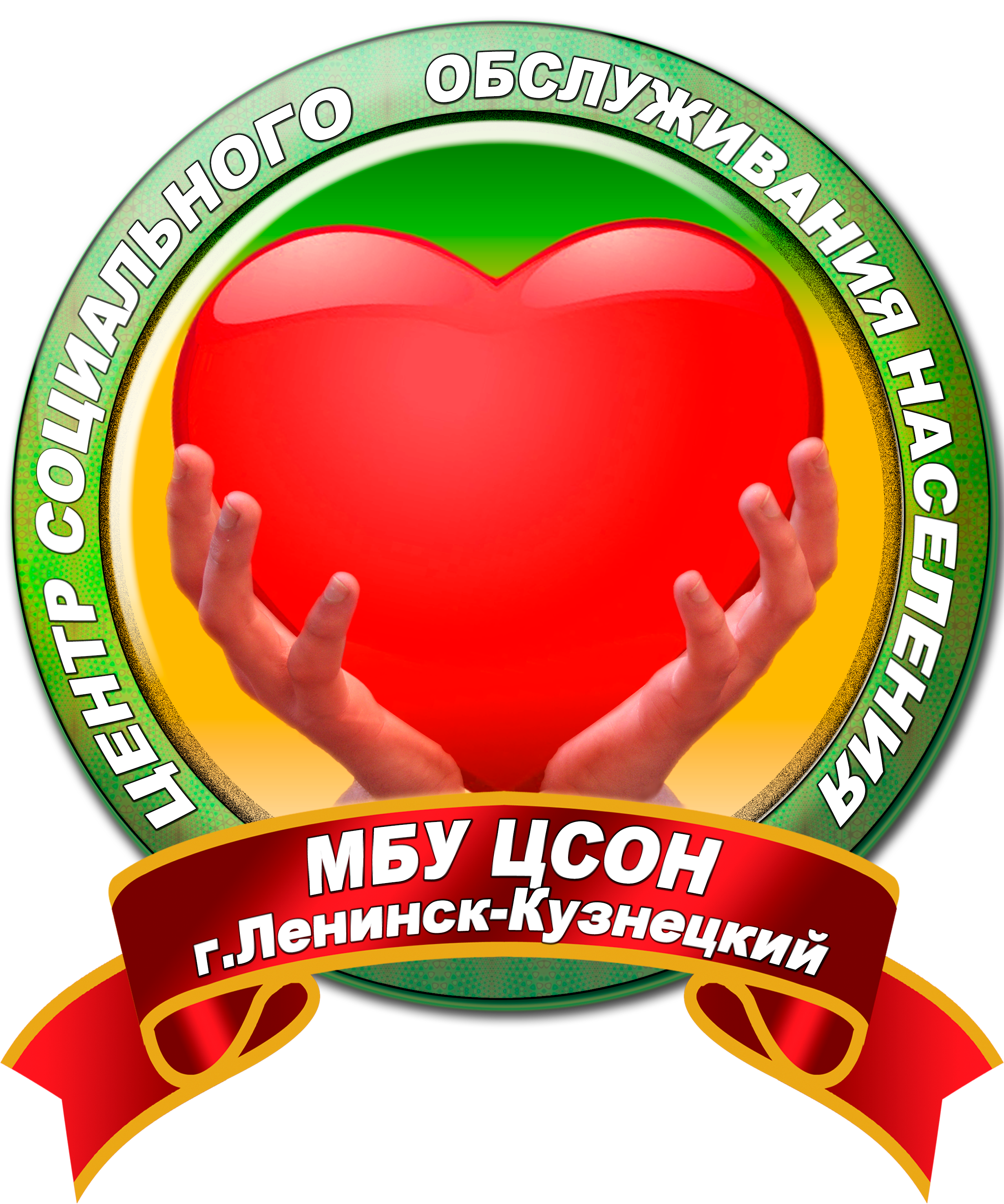 Визуализация (фотографии «Было» – «Стало»)
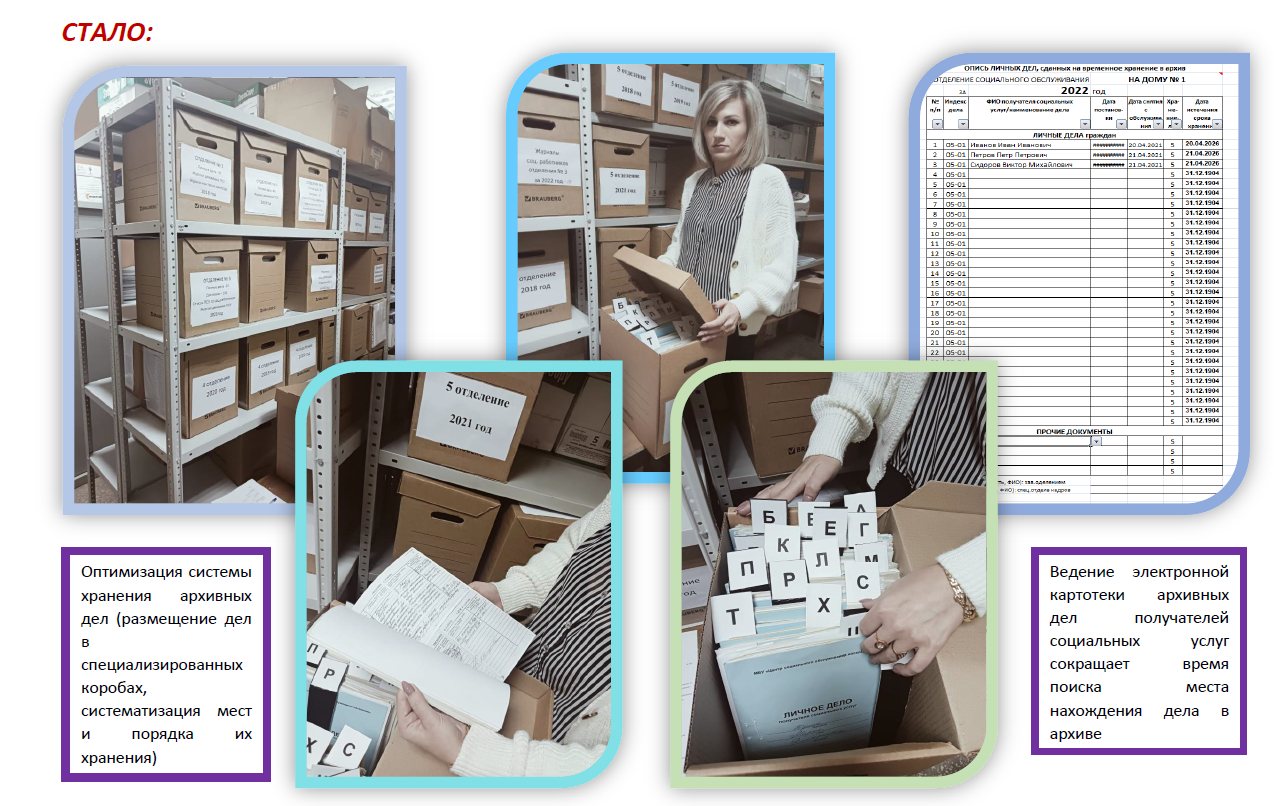 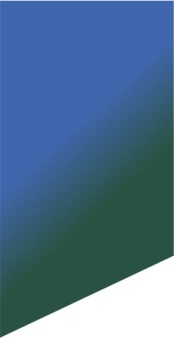 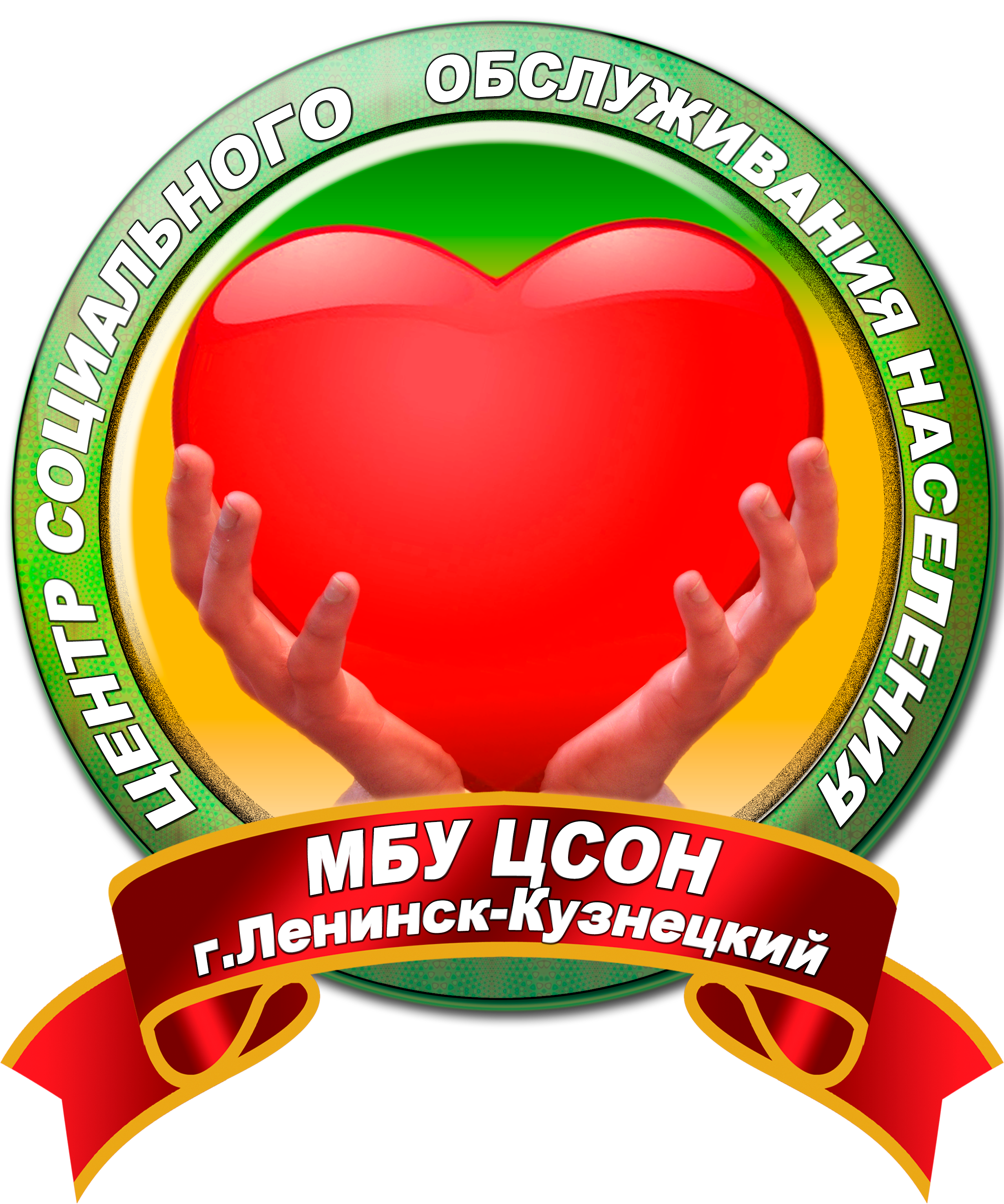 Достигнутые результаты оптимизации процесса
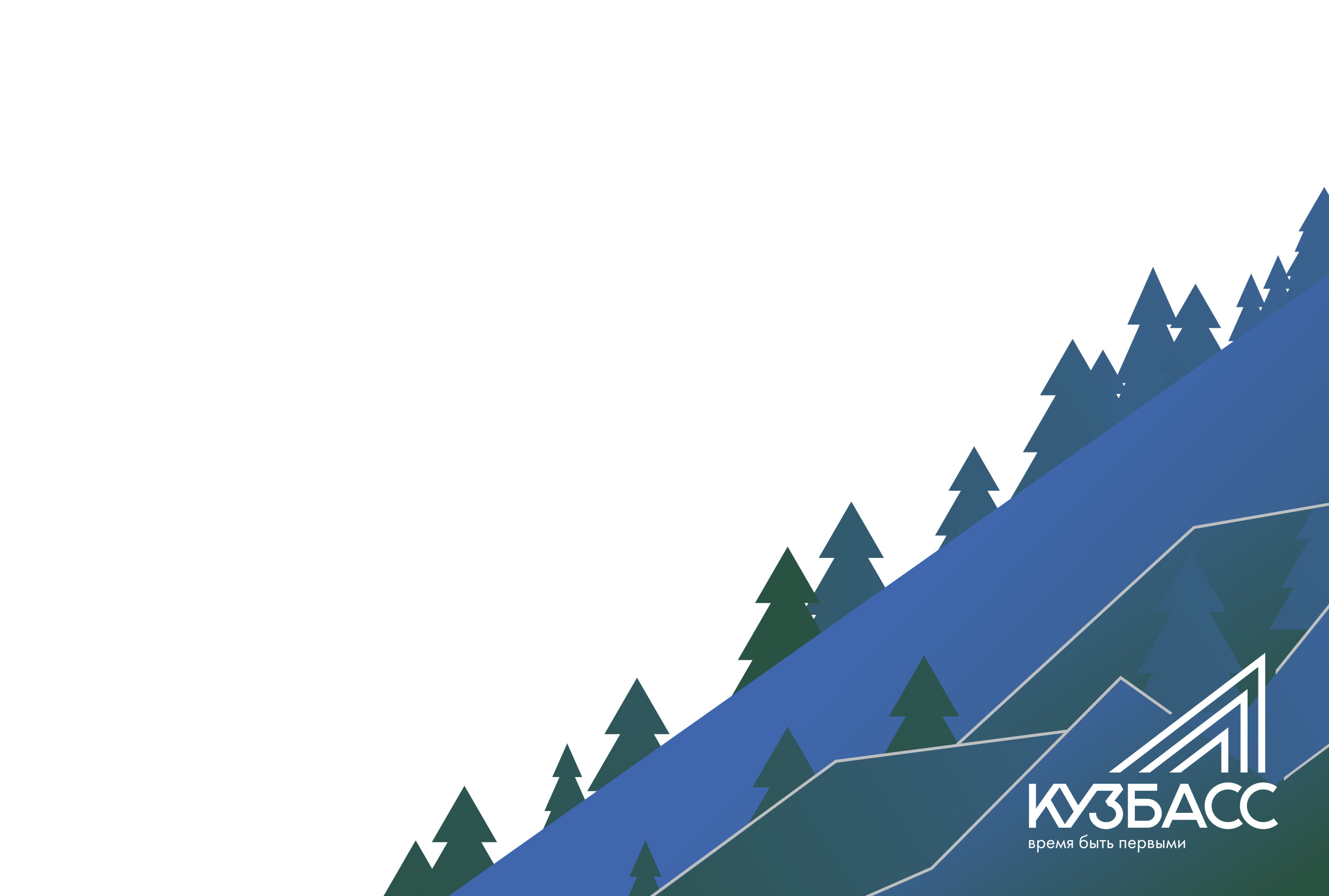 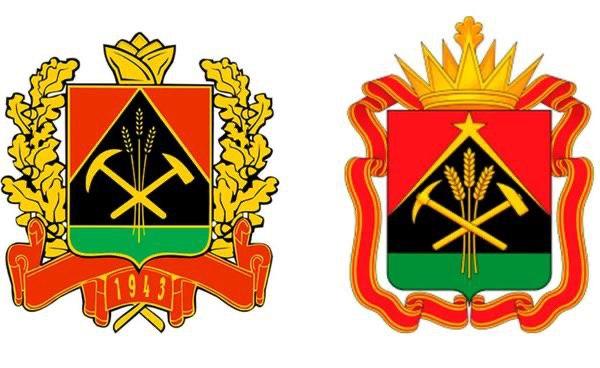 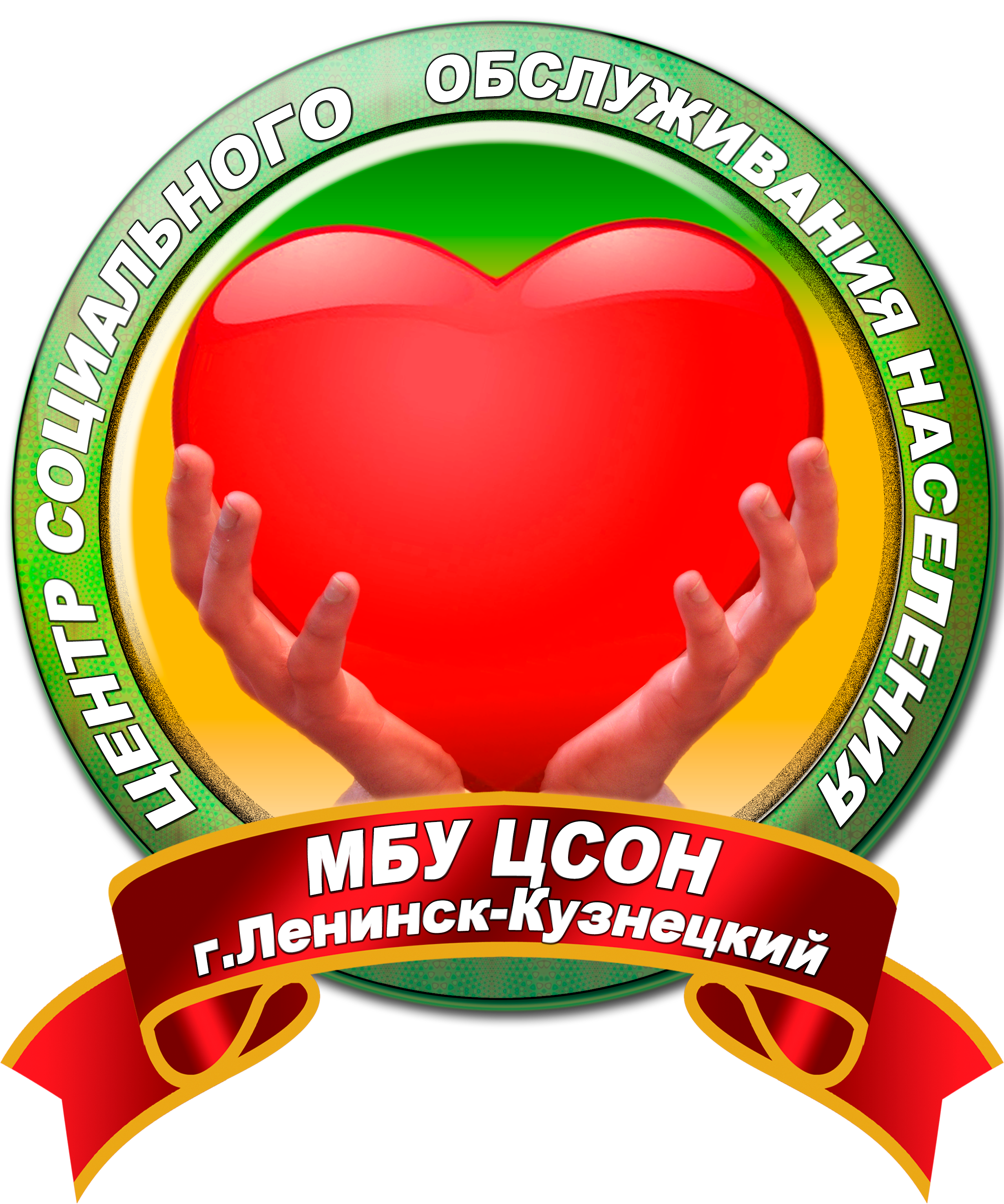 Спасибо за внимание!